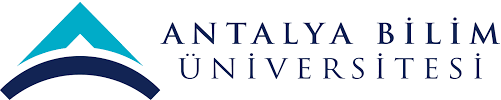 2019 YILI OCAK-ARALIK YGG SUNUMUİŞLETME BÖLÜMÜ KALİTE SÜRECİ21/01/2020
1
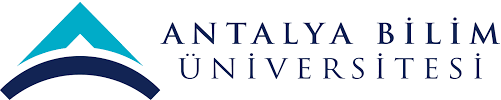 SWOT ANALİZİ
2
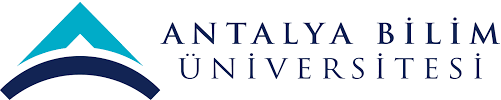 SWOT ANALİZİ
3
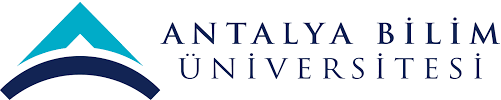 SWOT ANALİZİ
4
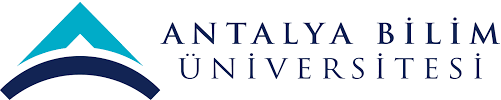 SWOT ANALİZİ
5
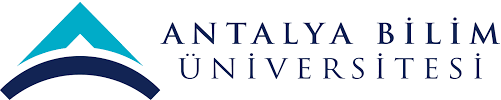 PAYDAŞ BEKLENTİLERİ
6
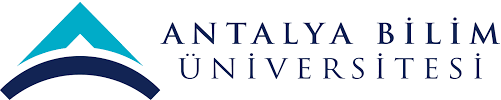 PAYDAŞ BEKLENTİLERİ
7
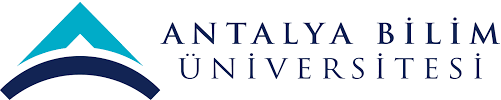 SPİK FORMU
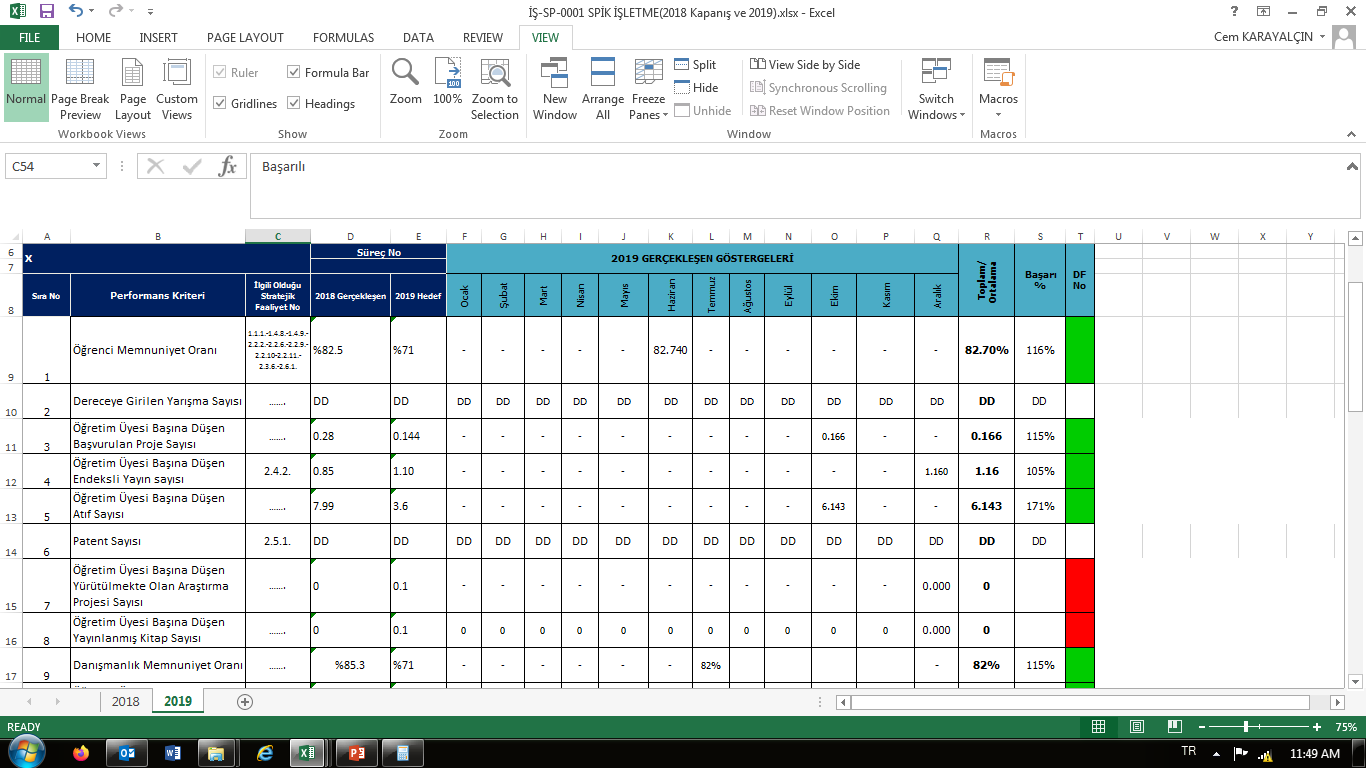 8
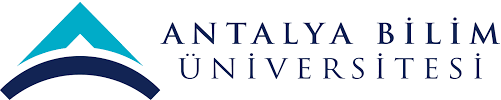 SPİK FORMU
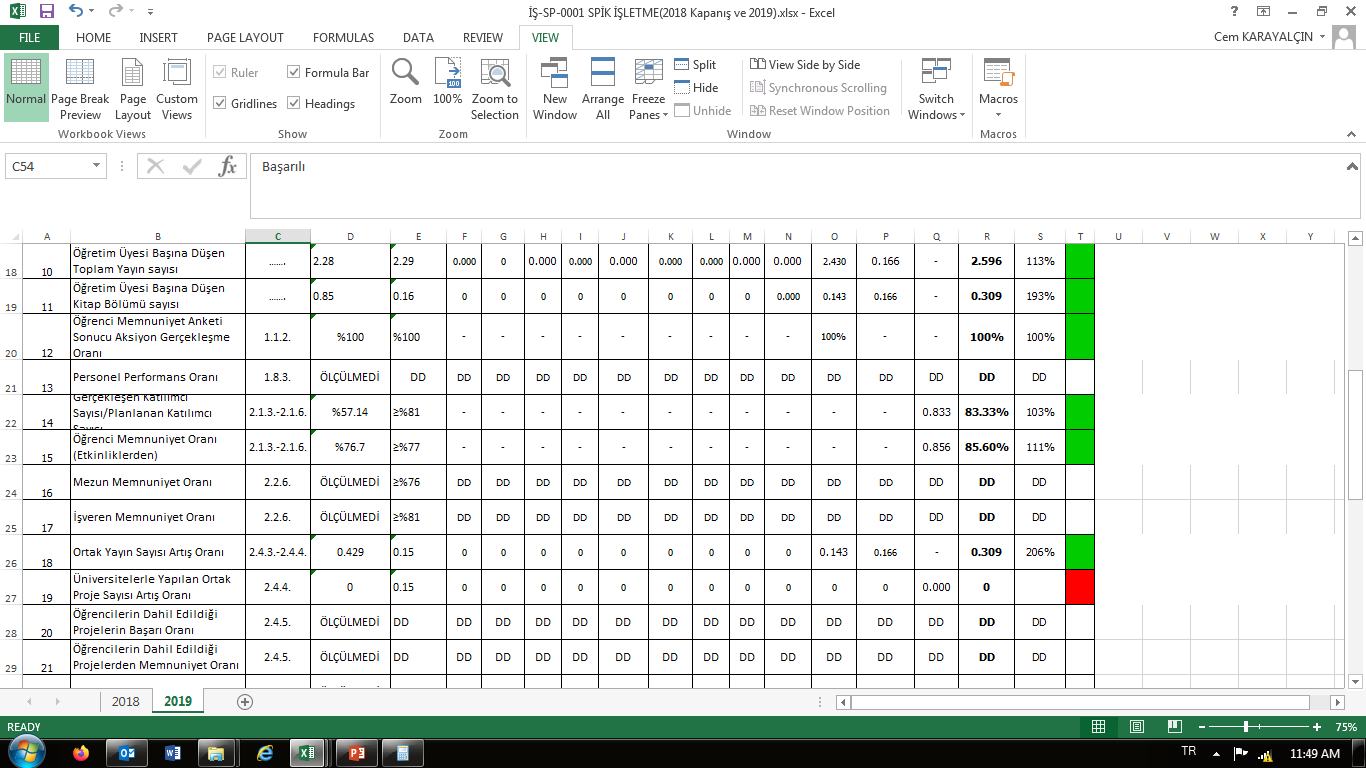 9
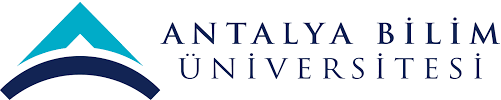 SPİK FORMU
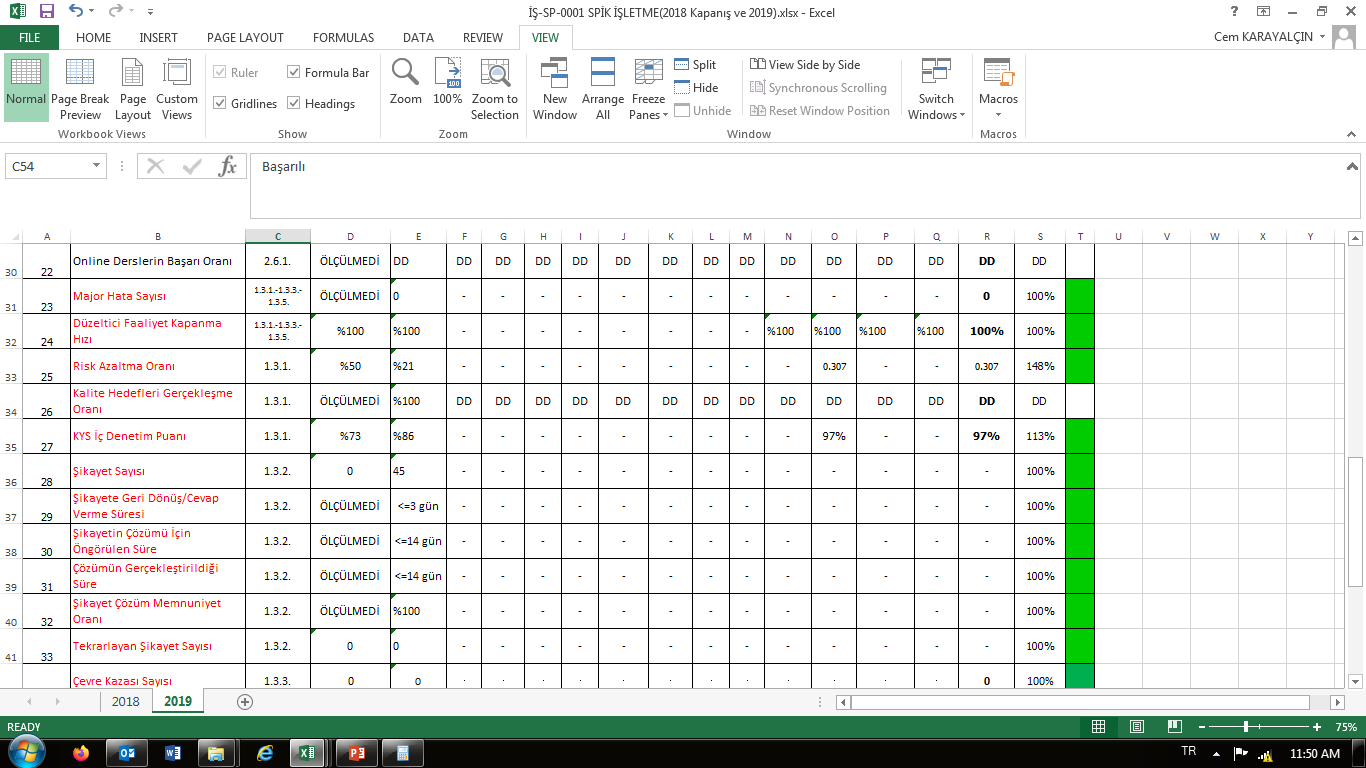 10
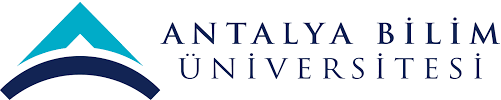 SPİK FORMU
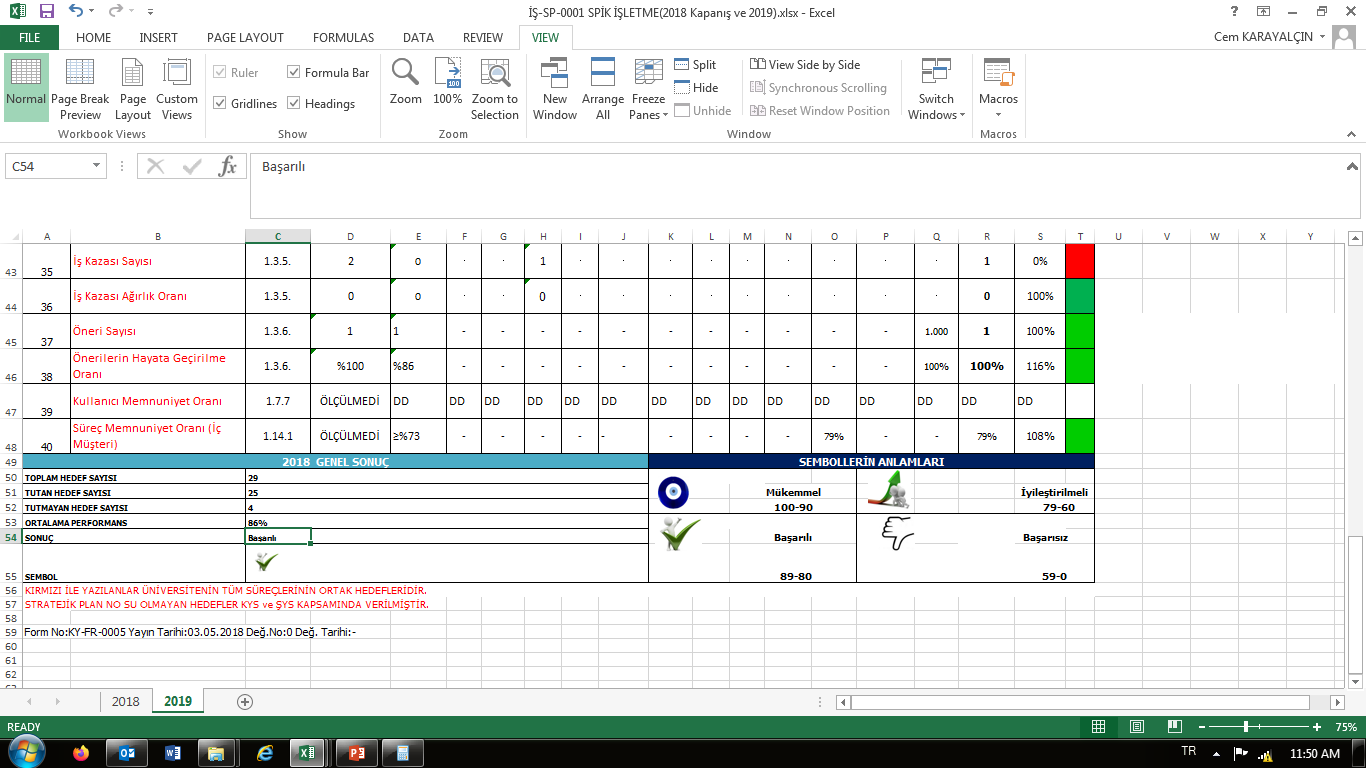 11
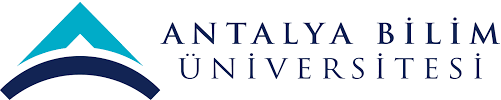 KALİTE FAALİYET PLANLARI
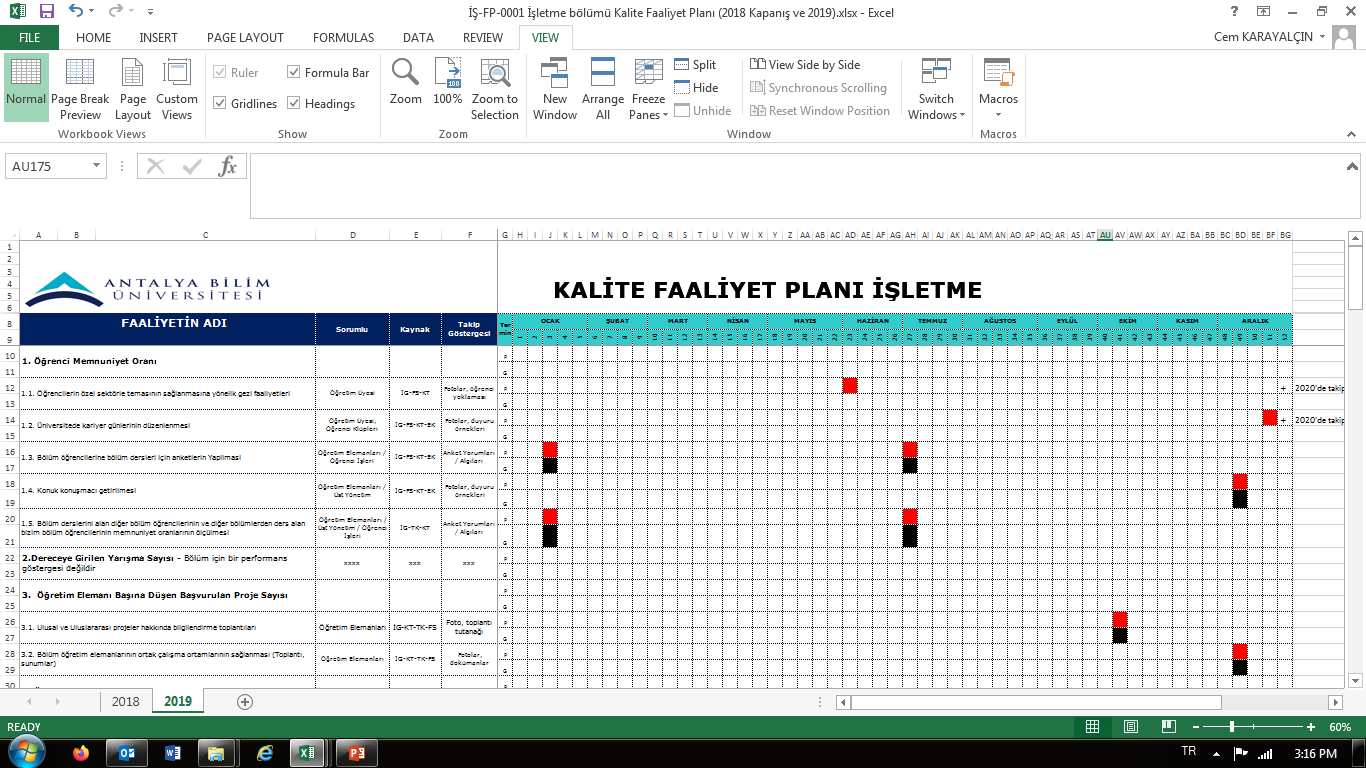 12
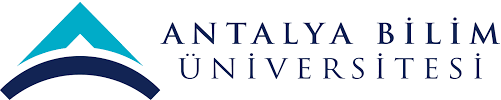 KALİTE FAALİYET PLANLARI
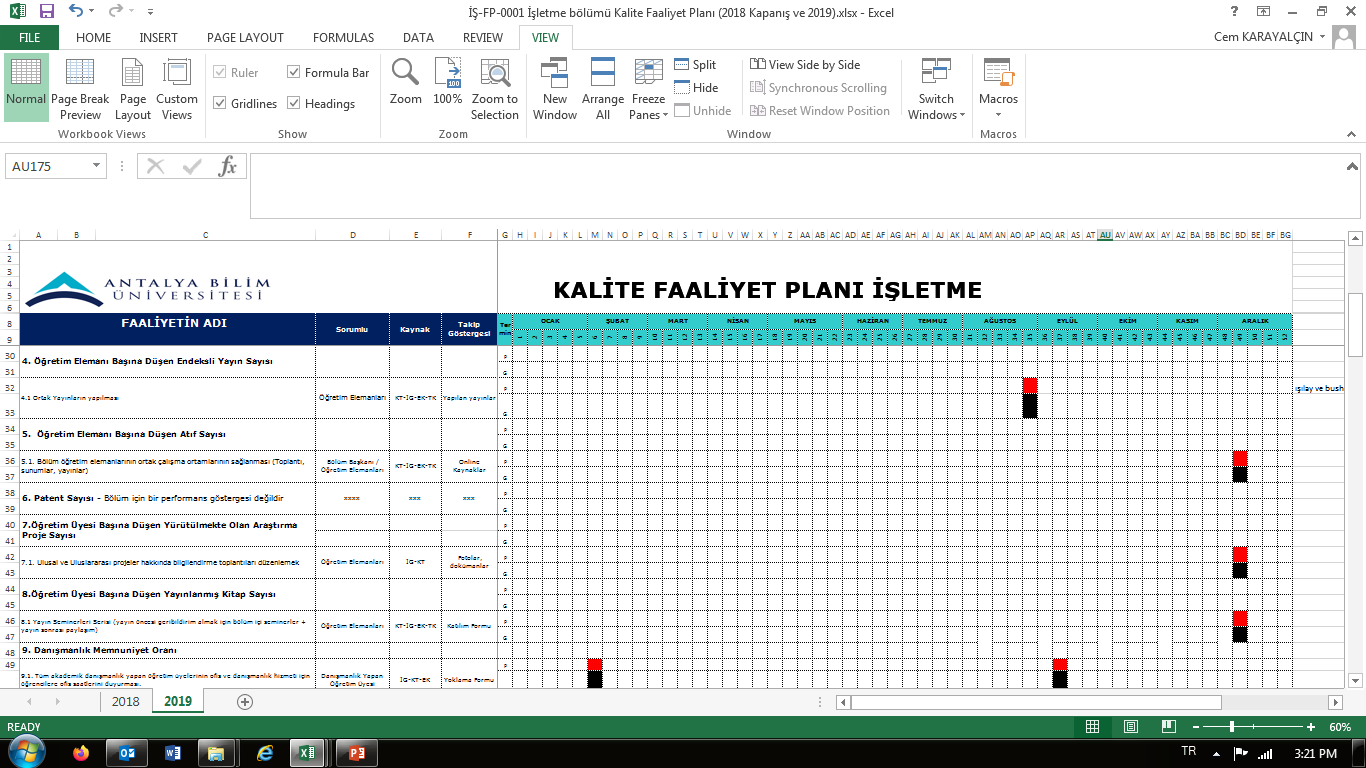 13
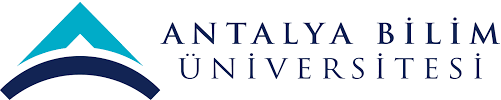 KALİTE FAALİYET PLANLARI
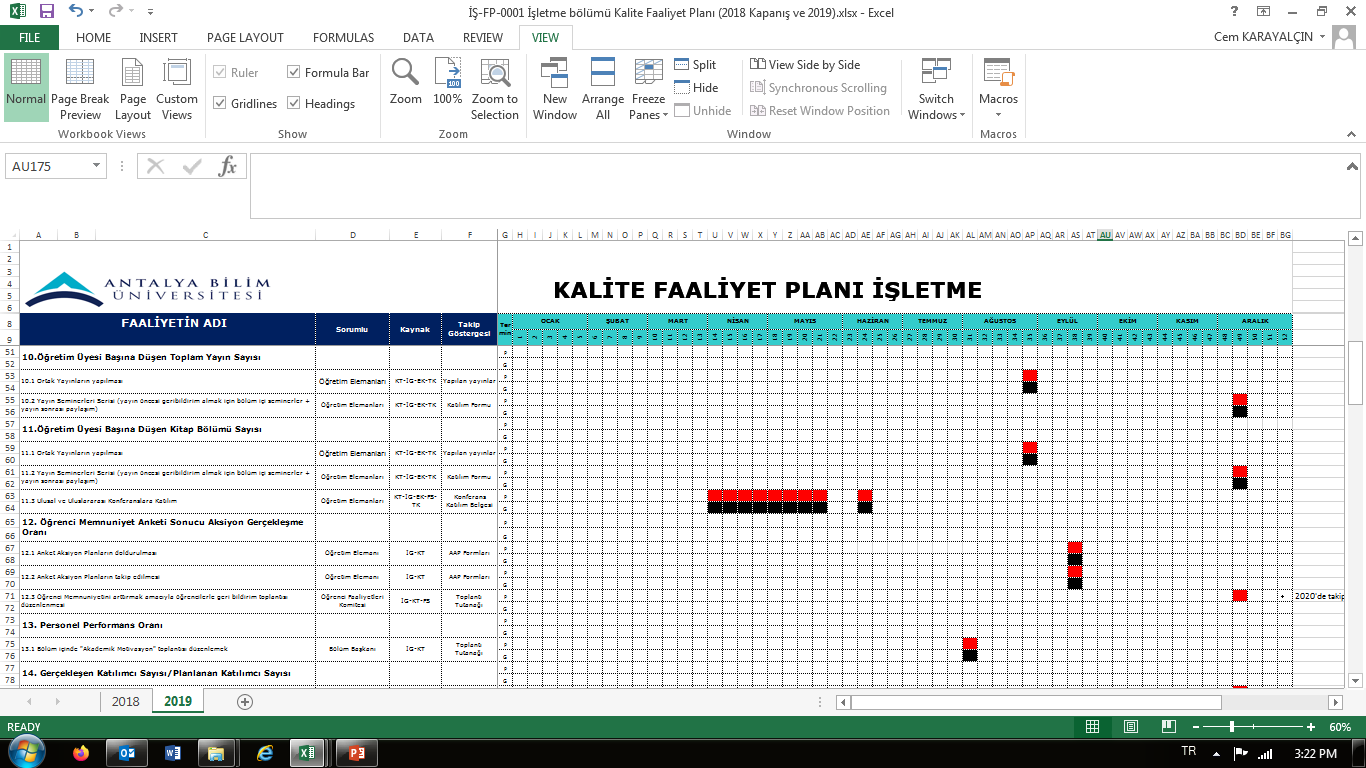 14
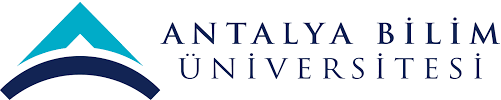 KALİTE FAALİYET PLANLARI
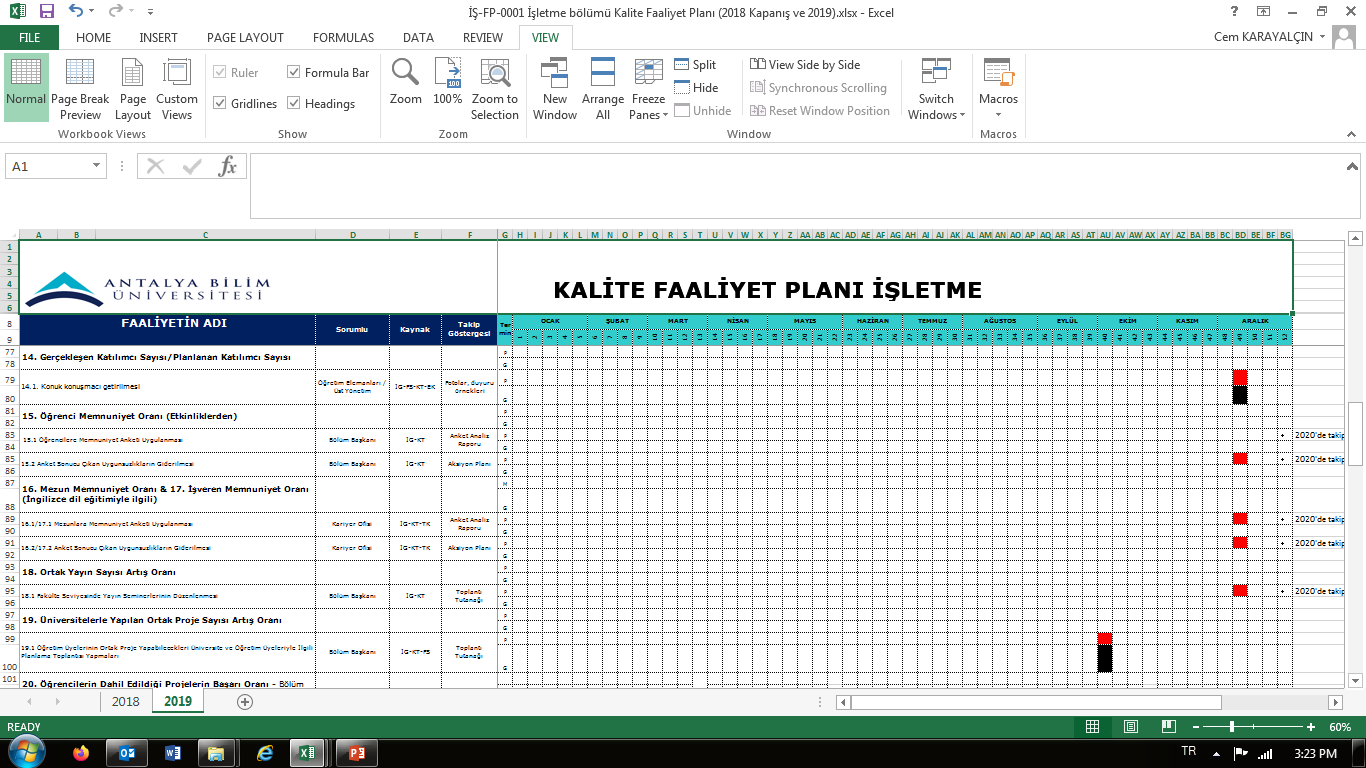 15
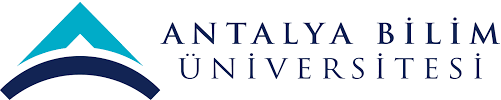 KALİTE FAALİYET PLANLARI
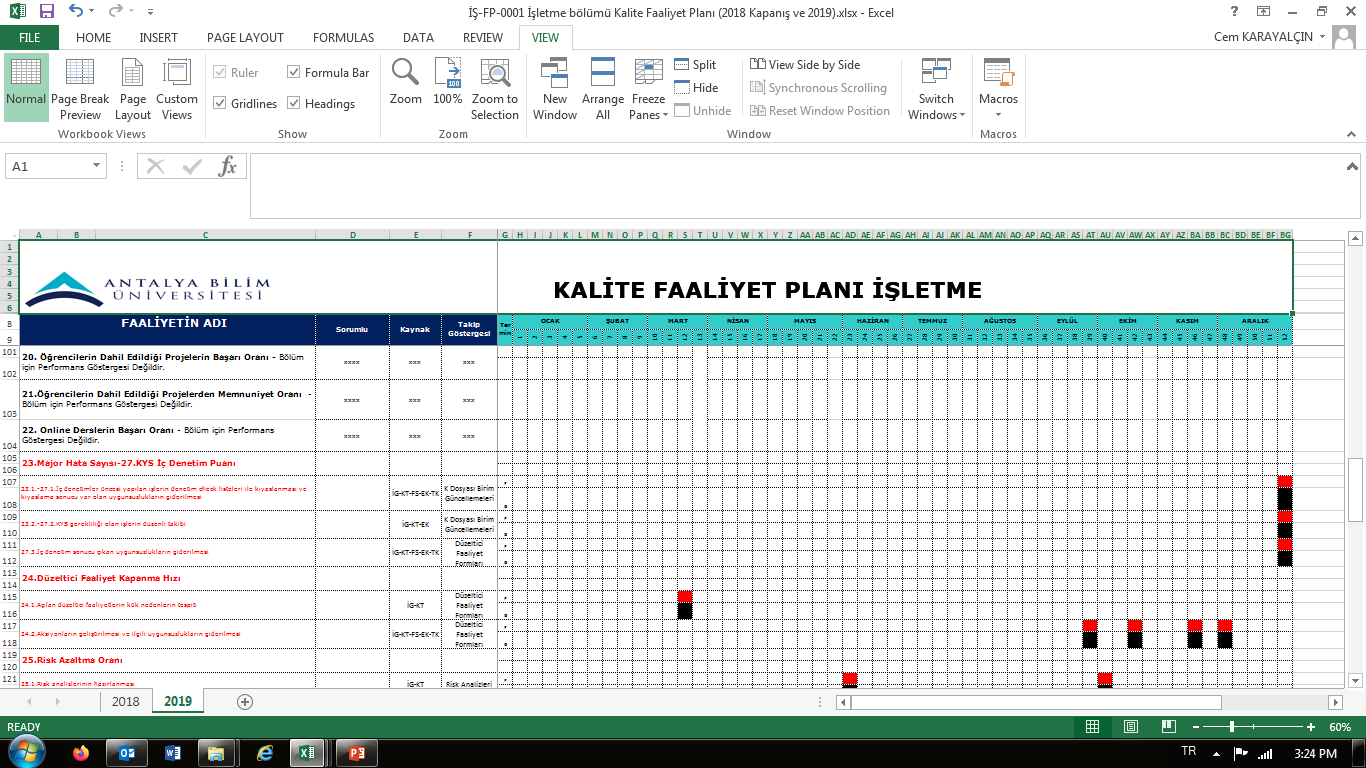 16
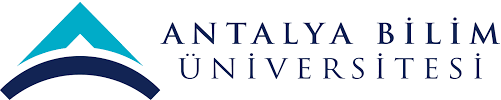 KALİTE FAALİYET PLANLARI
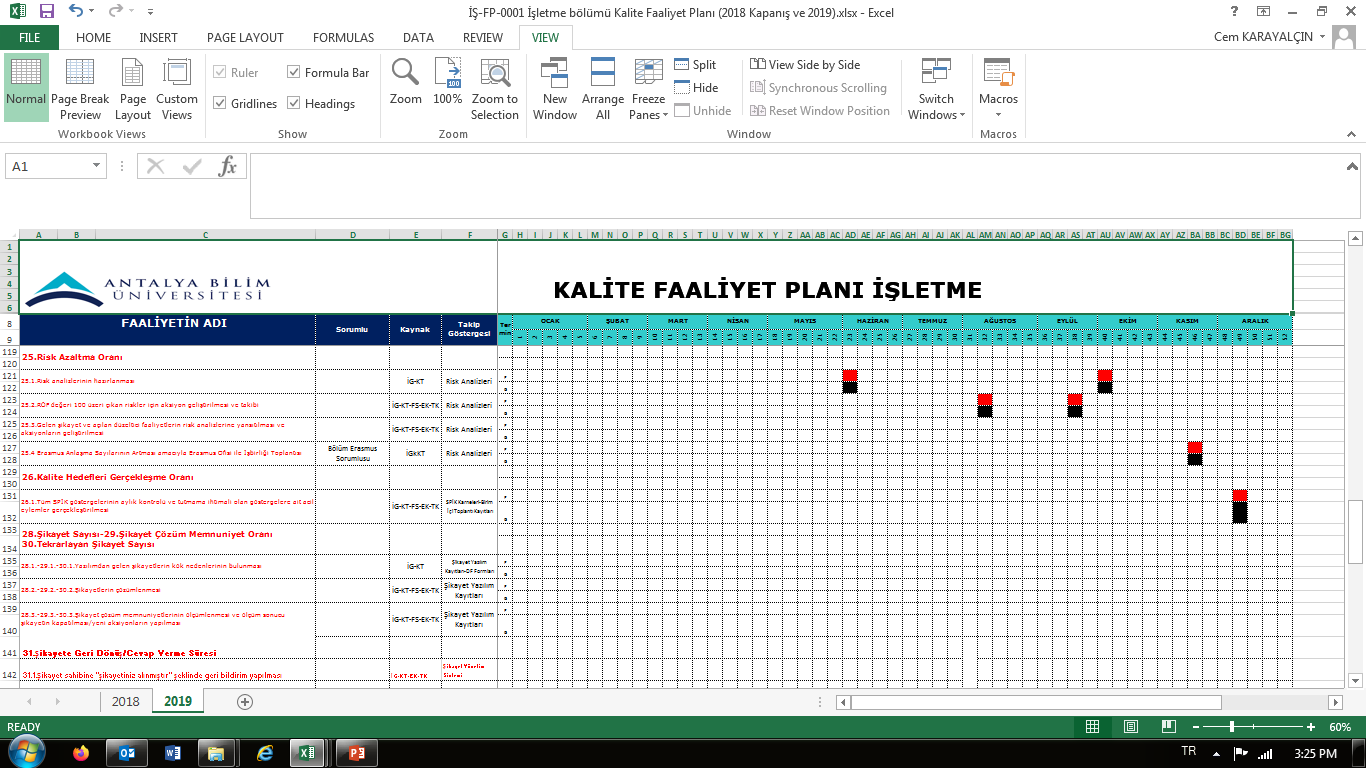 17
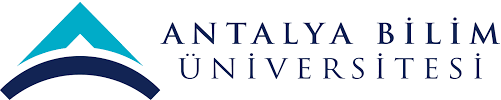 KALİTE FAALİYET PLANLARI
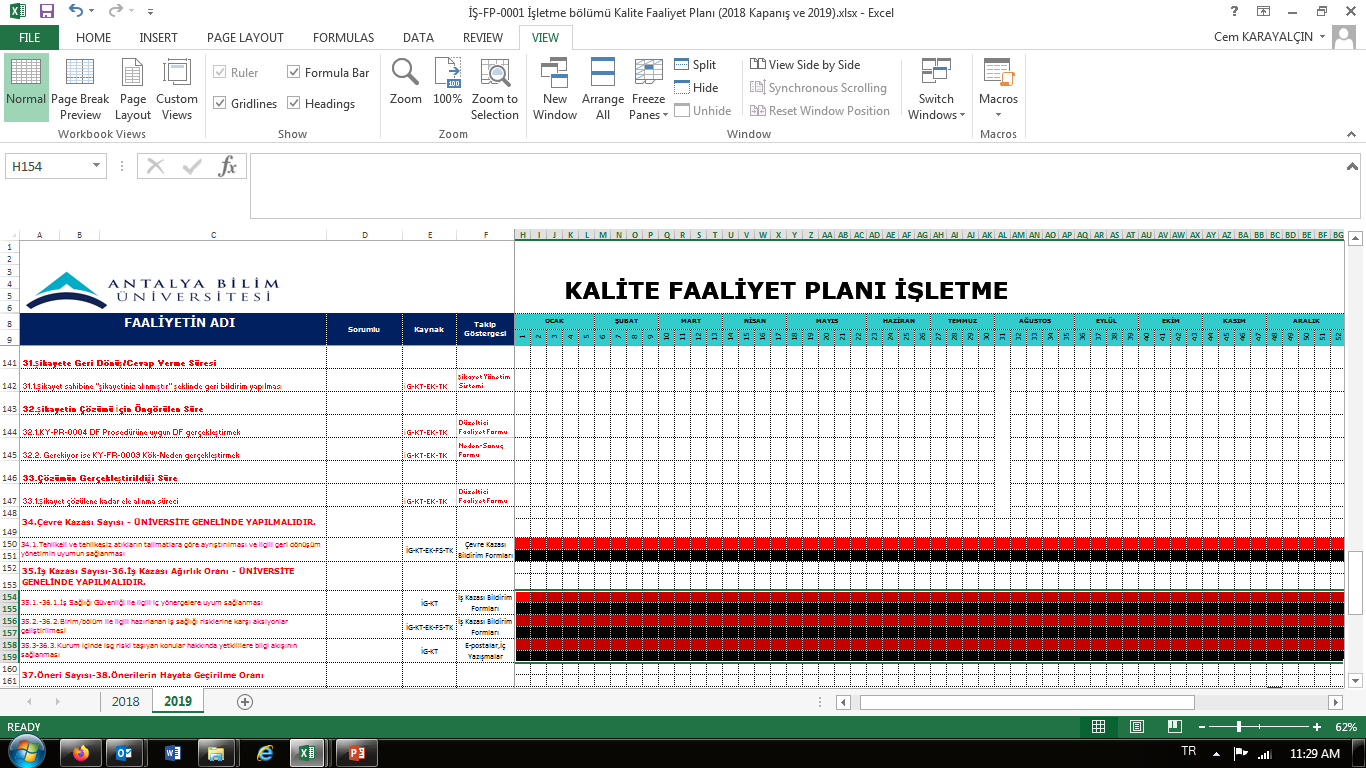 18
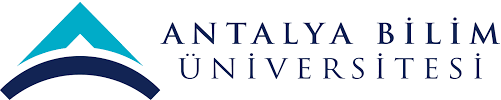 KALİTE FAALİYET PLANLARI
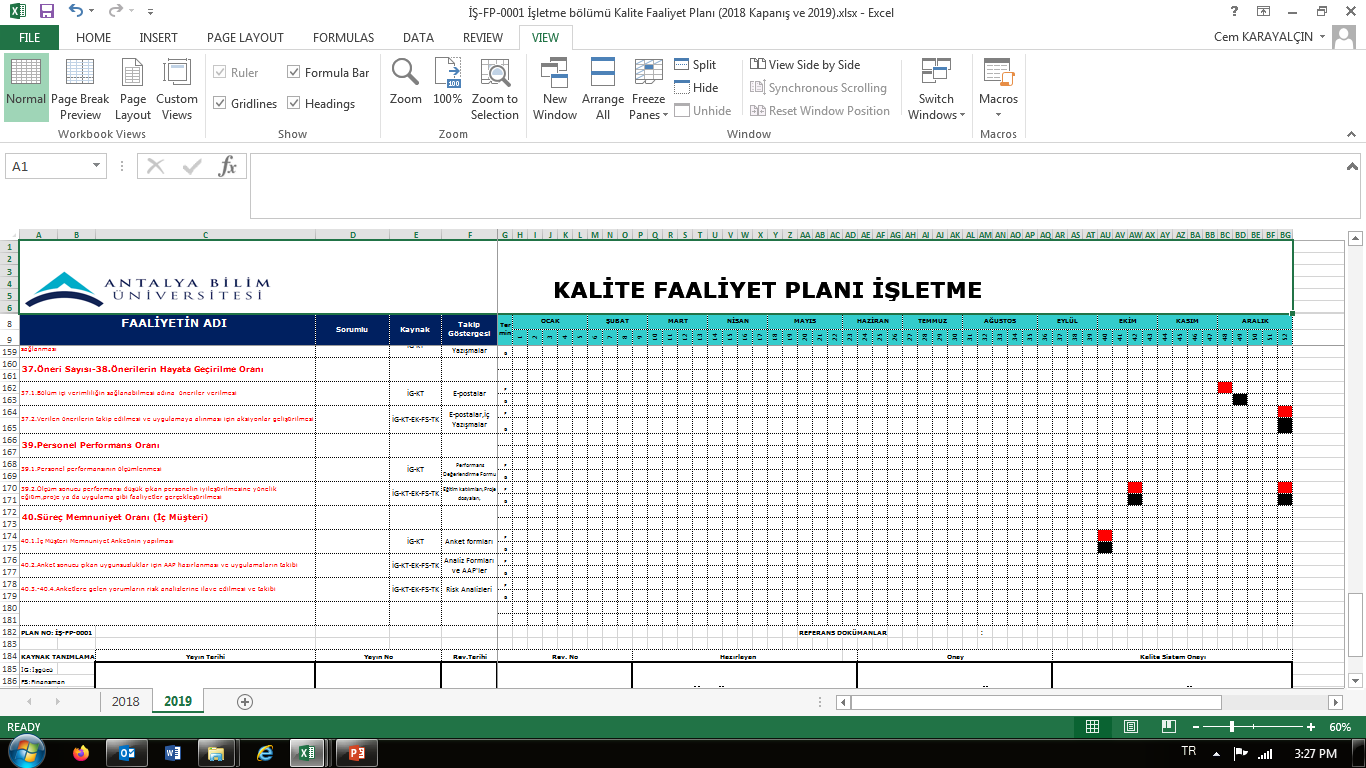 19
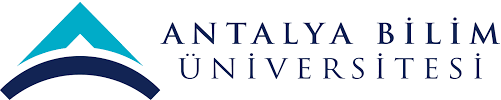 RİSK ANALİZİ
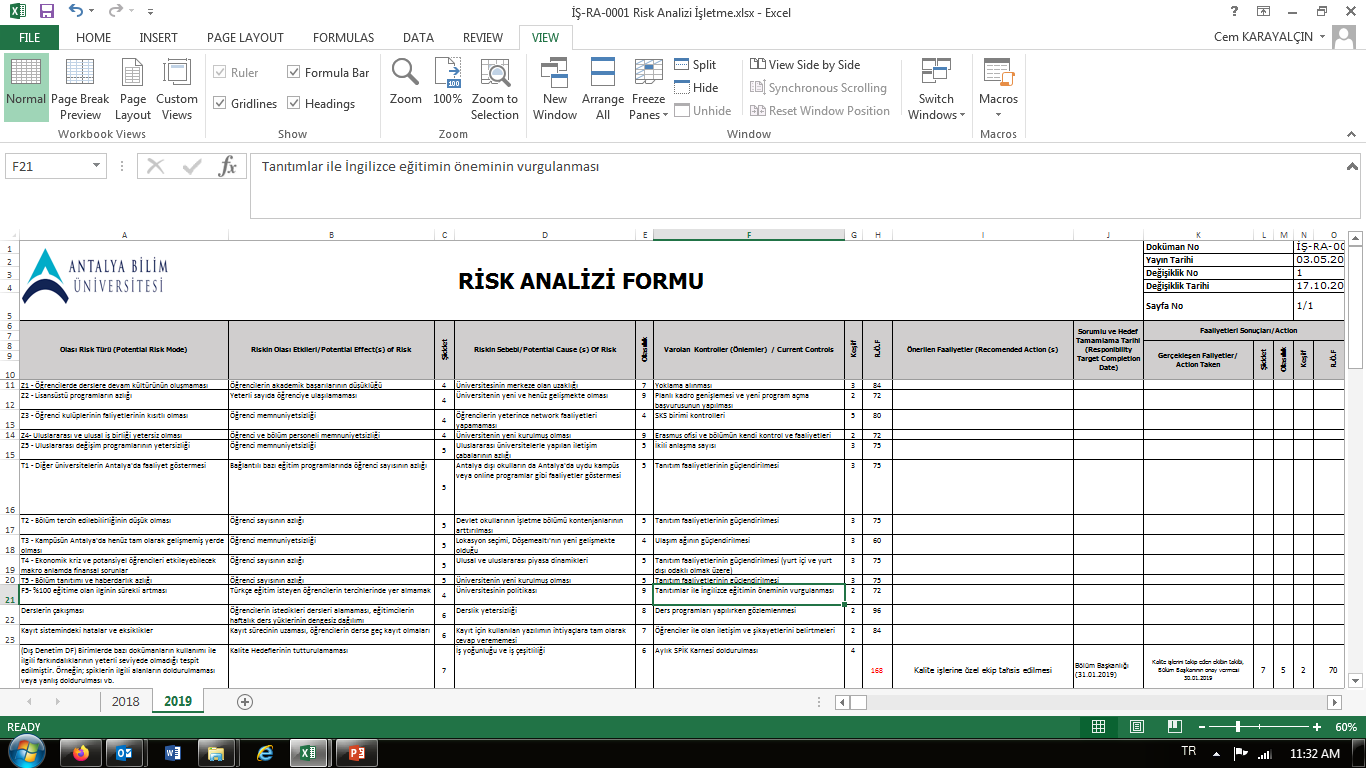 20
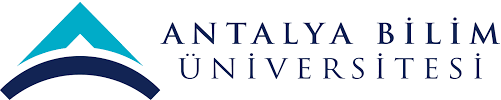 RİSK ANALİZİ
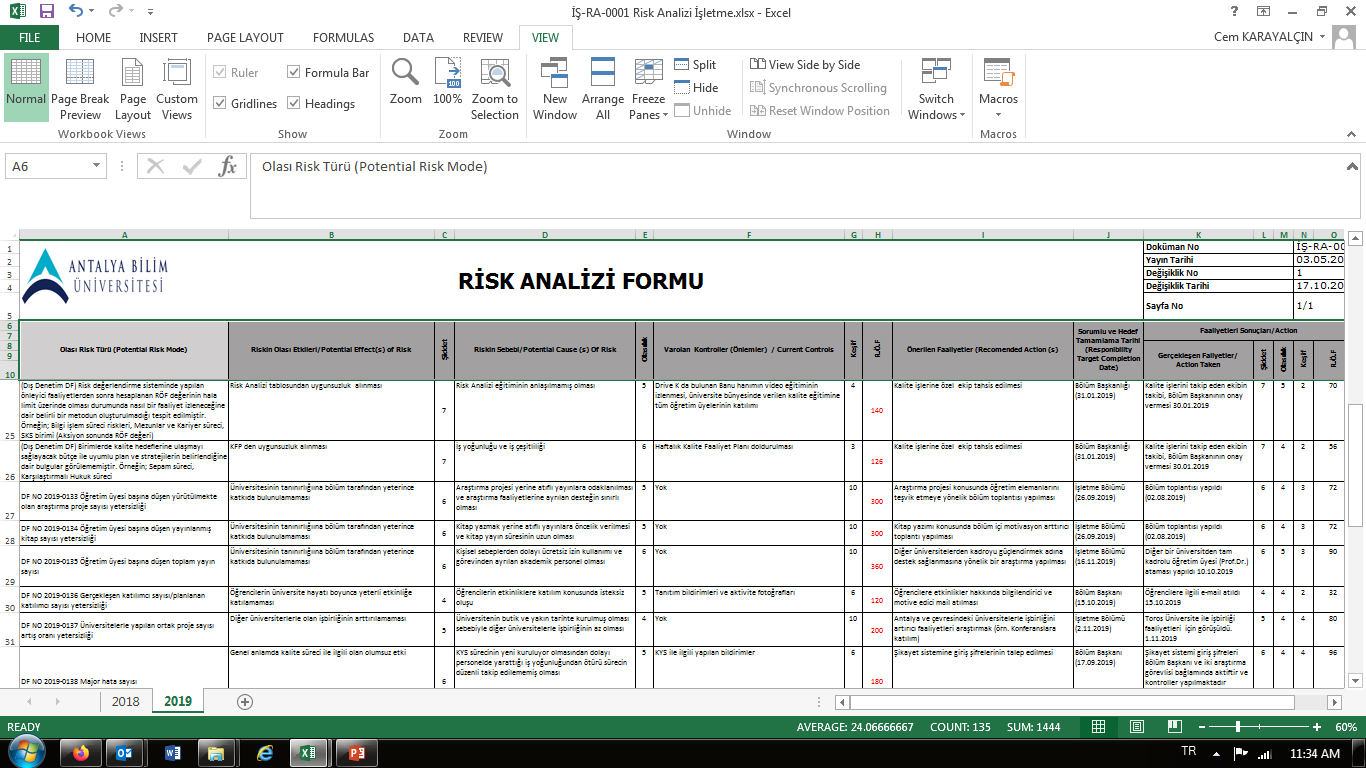 21
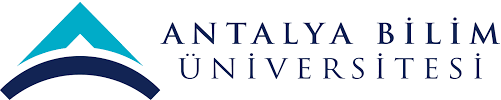 RİSK ANALİZİ
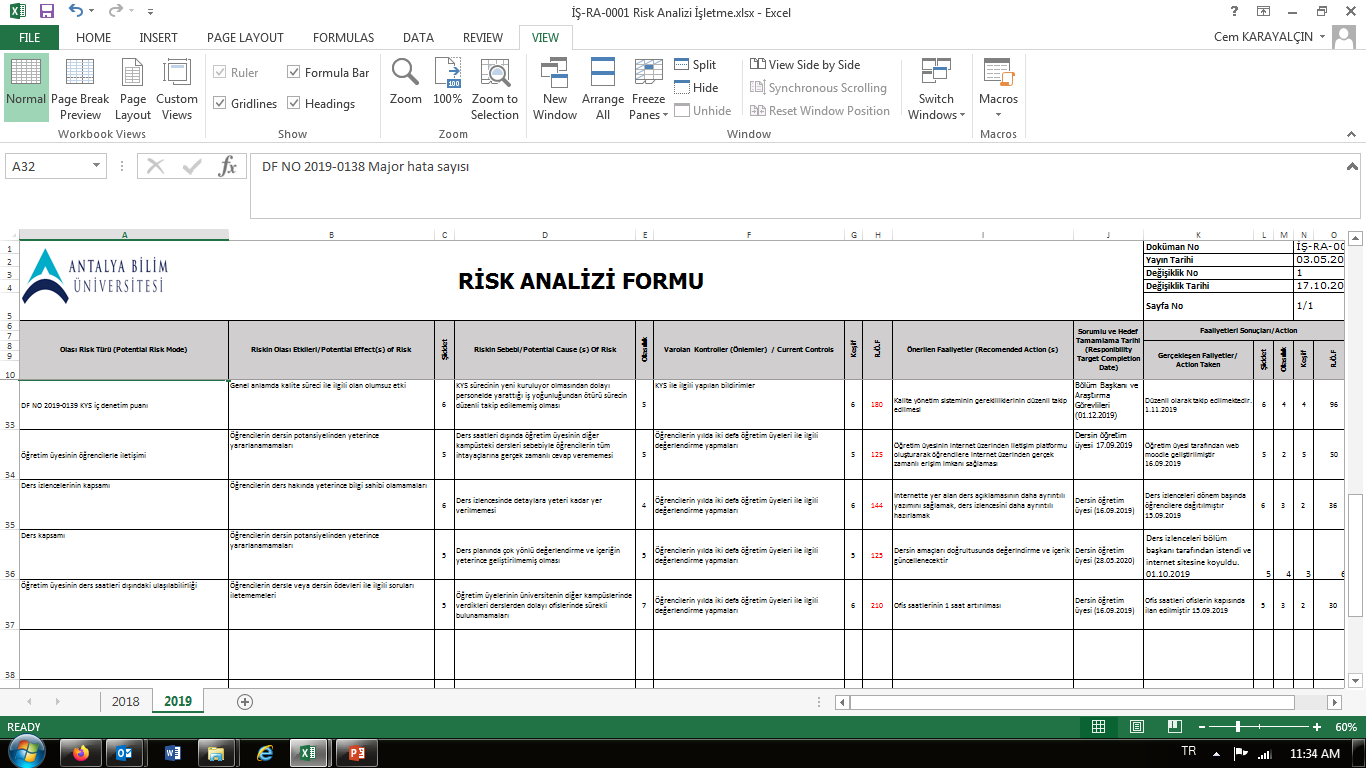 22
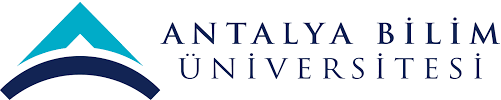 MEMNUNİYET ÖLÇÜM SONUÇLARI
İŞLETME BÖLÜMÜ ÖĞRETİM ÜYESİ DEĞERLENDİRME ANKETİ BÖLÜM BAZLI SONUÇLARI
23
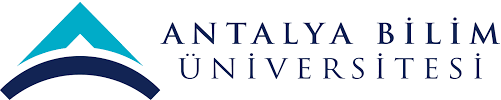 MEMNUNİYET ÖLÇÜM SONUÇLARI
İŞLETME BÖLÜMÜ DERS İÇERİK ANKETİ BÖLÜM BAZLI SONUÇLARI
24
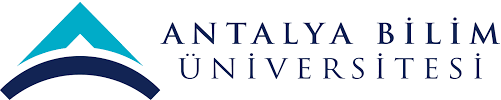 MEMNUNİYET ÖLÇÜM SONUÇLARI
İşletme Bölümü Danışman Anketi Bölüm Bazlı Sonuçları
25
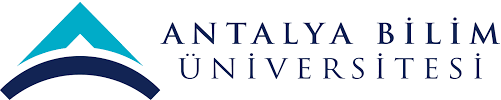 DÜZELTİCİ FAALİYETLER
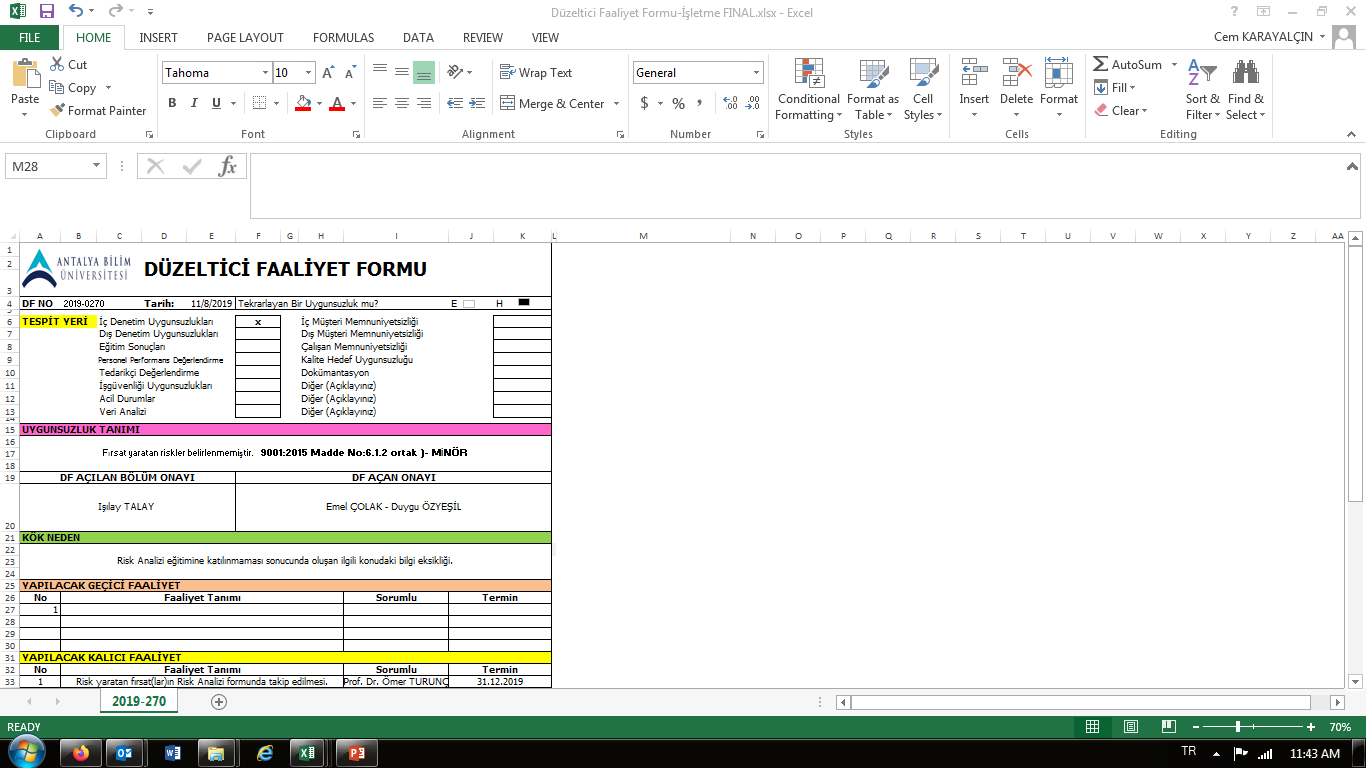 26
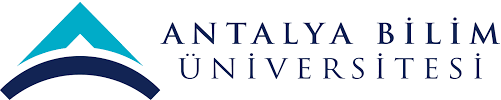 GELEN ŞİKAYETLER VE SONUÇLARI
Sisteme girilmiş olup herhangi bir şikayete rastlanmamıştır.
27
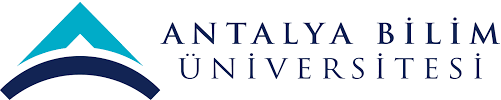 İÇ DENETİM RAPORU
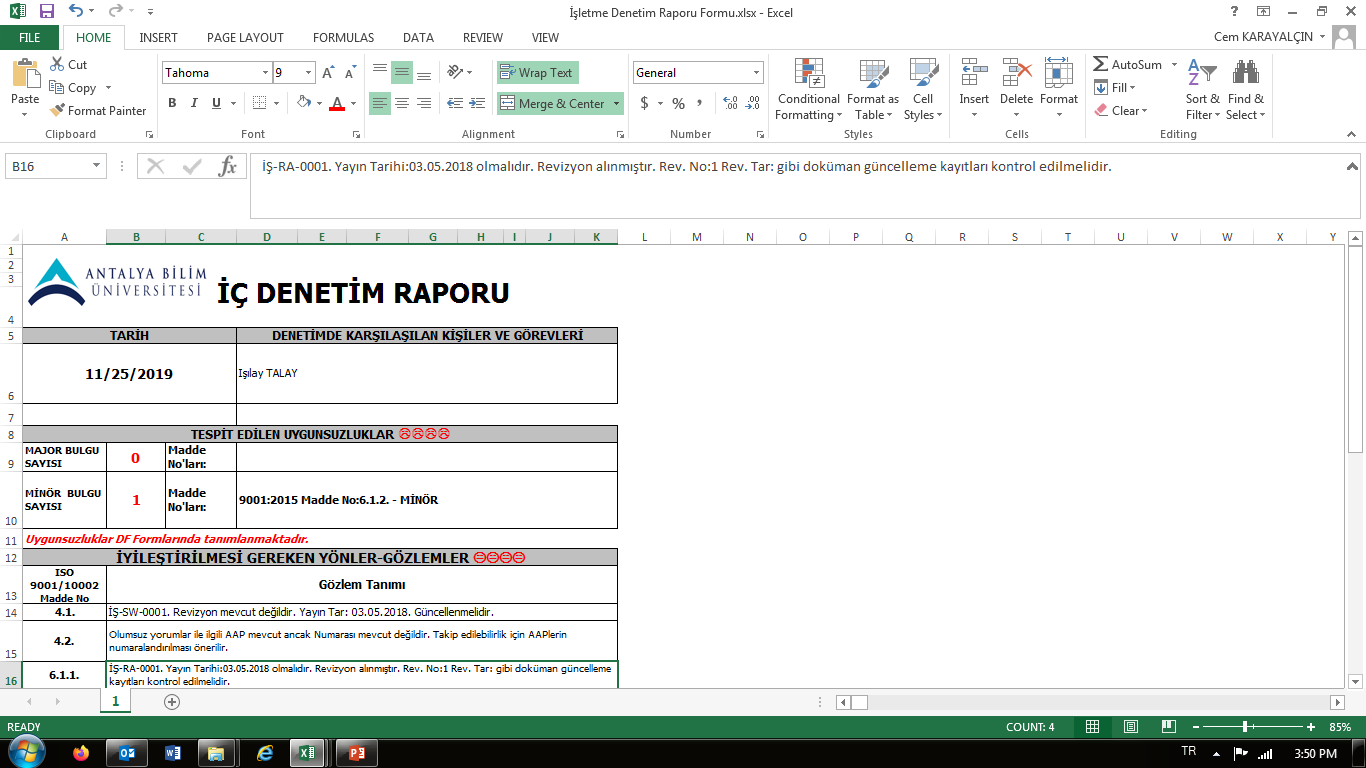 28
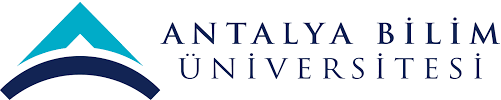 İÇ DENETİM RAPORU (DEVAM)
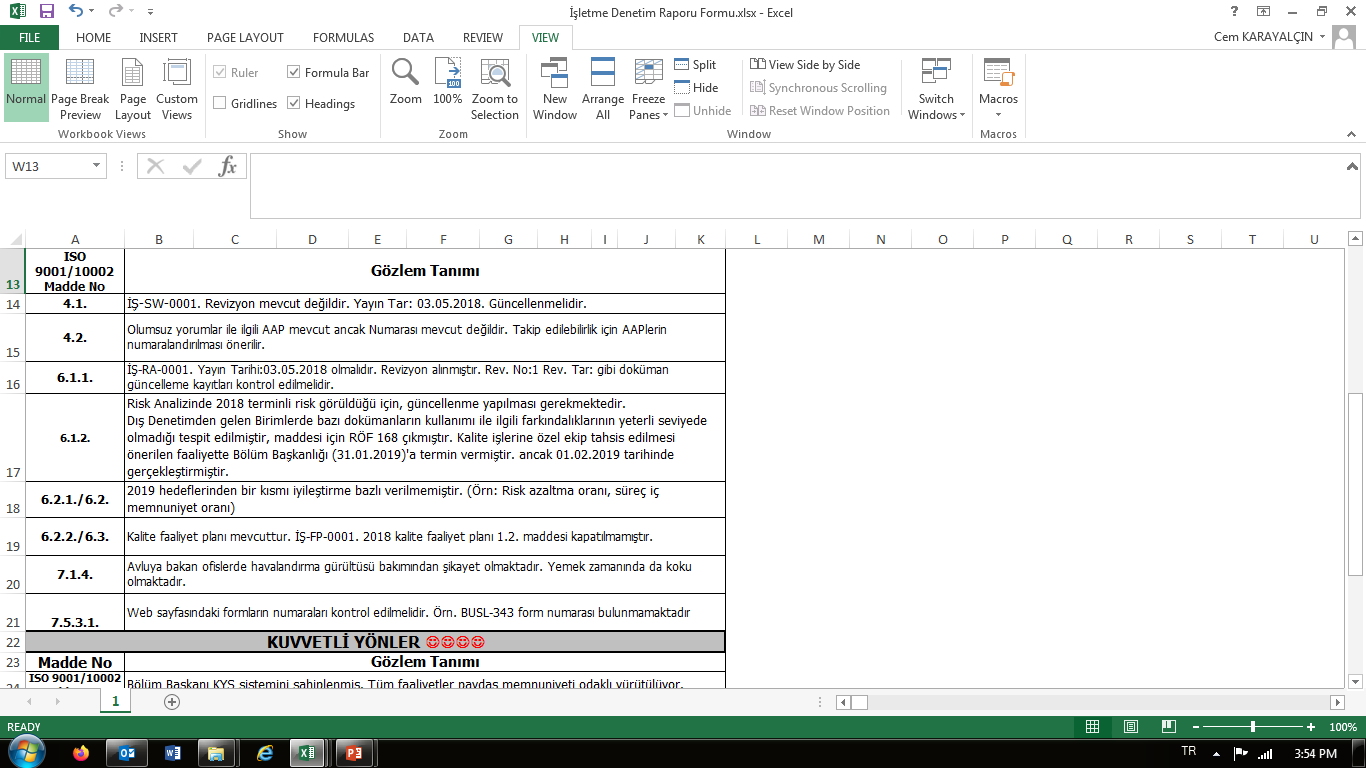 29
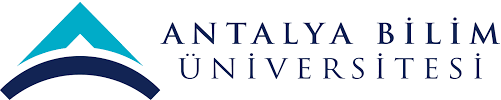 İÇ DENETİM CHECK LIST
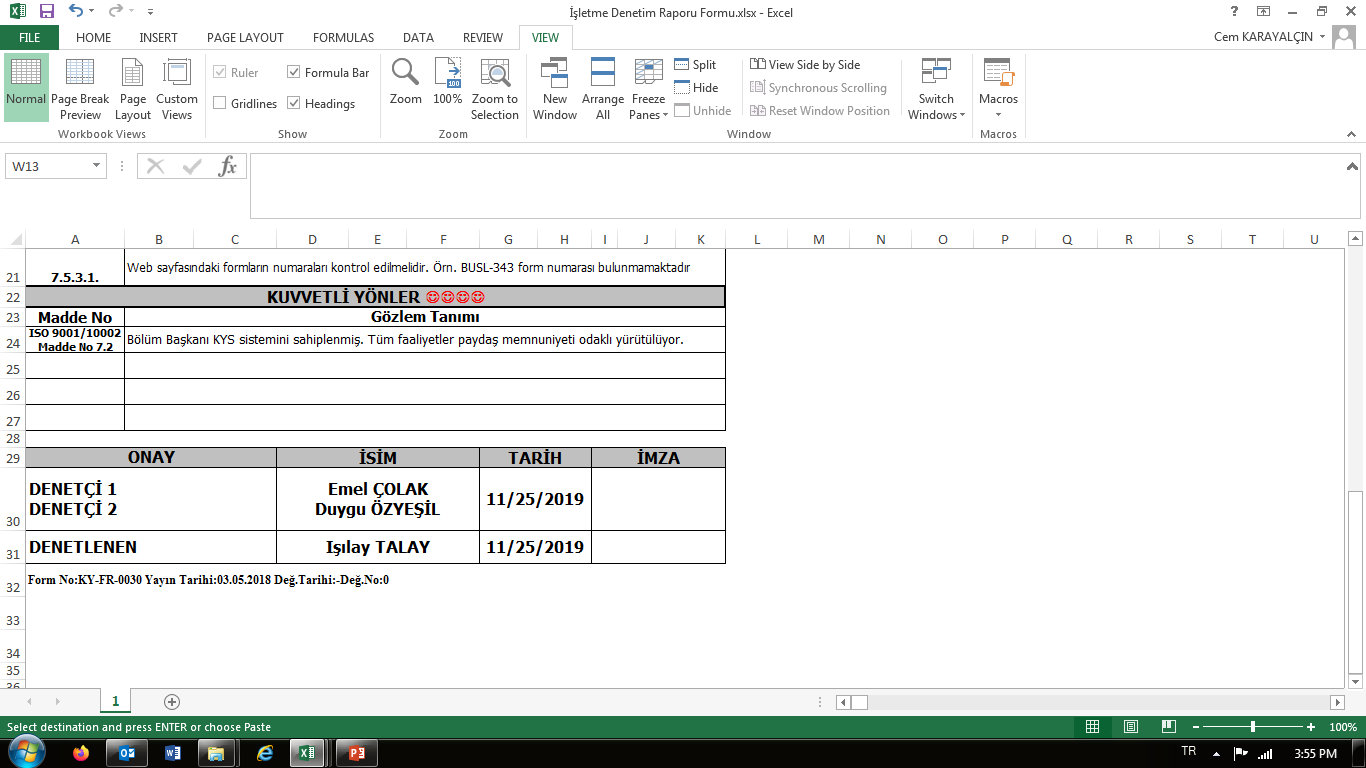 30
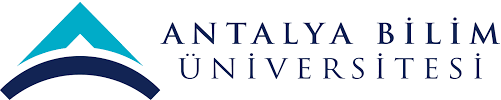 KAYNAK İHTİYACI
Süreçlerinizi daha iyi yönetebilmek adına Üst Yönetimden talep ettiğiniz kaynak ihtiyaçlarınızı sebepleri ile yazınız.


- Stratejik Plan çerçevesinde hazırlanan Bölüm Kalite Faaliyet Planına yazılan etkinliklerin gerçekleştirilebilmeleri için talep edilen bütçenin karşılanması
31
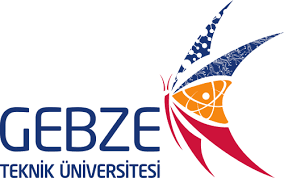 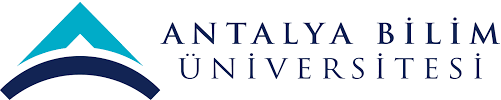 SÜREKLİ İYİLEŞTİRME ÖNERİLERİ
Süreçlerinizde verimlilik sağlamak ve başka iç süreçlere de katkı vermek adına sürekli iyileştirme önerilerinizi yazınız.


Kalite Faaliyet Planının Bölüm toplantılarında gözden geçirilmesi/ takip edilmesi.
Tüm bölüm personelinin kalite sürecine katılımının sağlanması açısından yapılması gereken faaliyetlerin özendirilmesi için aylık olarak sürece en fazla katkı sağlayan personelin açıklanarak onure edilmesi.
Bölüm personelinin diğer üniversiteler ile işbirliğini artırıcı faaliyetlerin özendirilerek personel performans değerlendirme sürecine dahil edilmesinin önerilmesi.
Kalite sürecini olumsuz yönde etkileyen bölüm personelinin motive edilmesine yönelik olumlu ve olumsuz pekiştireçlerin sürekli gözden geçirilmesi.
-    KFP’nin planlandığı şekilde uygulanması.
32